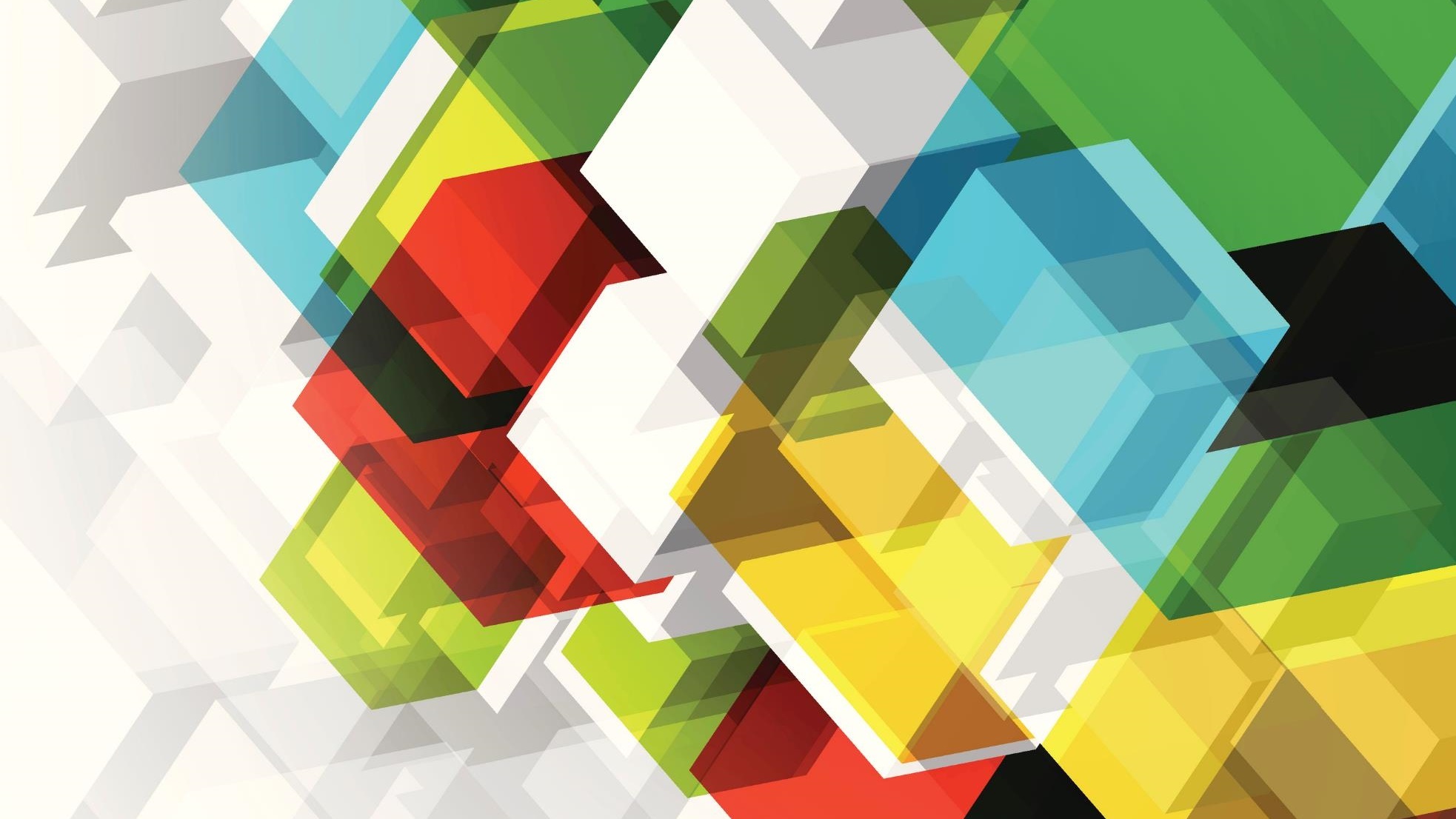 SPSS Class
Dr Nader Sadigh
1- Introduction to the SPSS Environment
three main windows that you will need to use to perform essential functions.
a) Data View : like an Excel spreadsheet
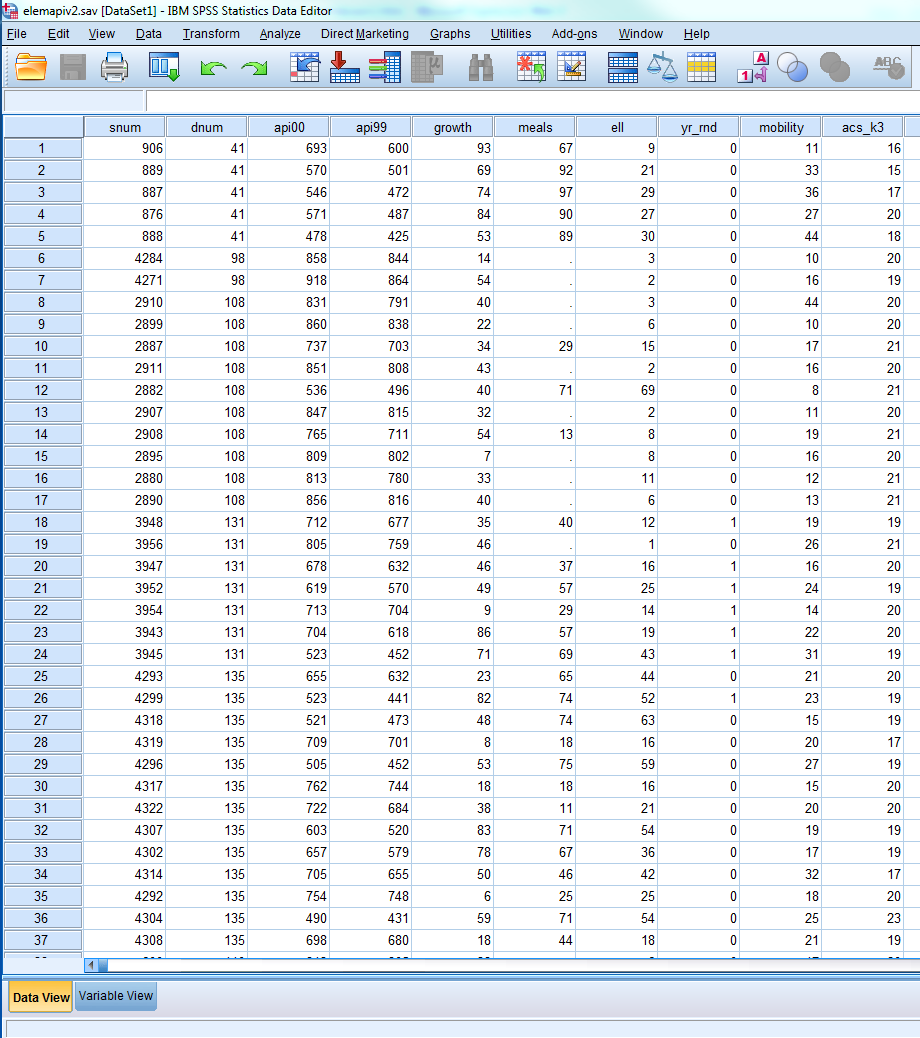 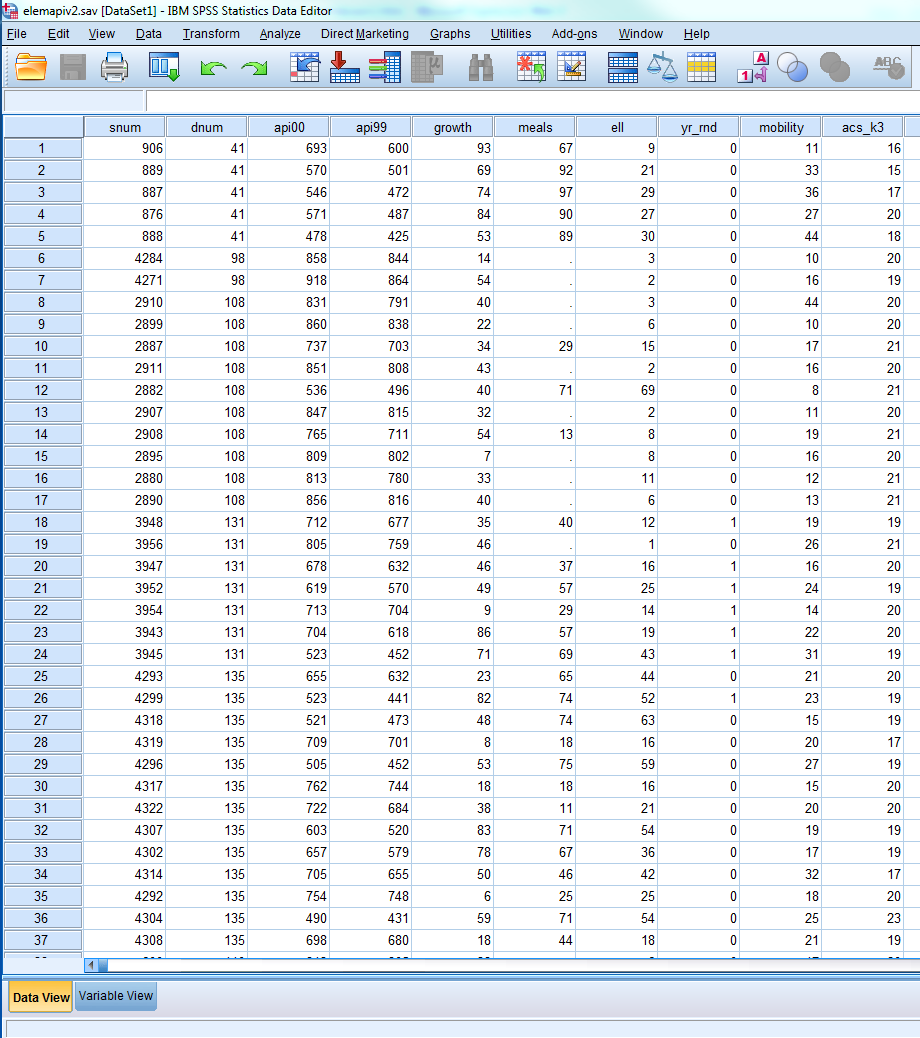 b) Variable View: you can view various components of your variables;
Name, Label, Values and Measure.



names:
They can be up to 64 characters long.
not case sensitive for variable names however it displays the case as you enter it.
The first character must be a letter.
Spaces between charcters are not allowed but the underscore _ is.
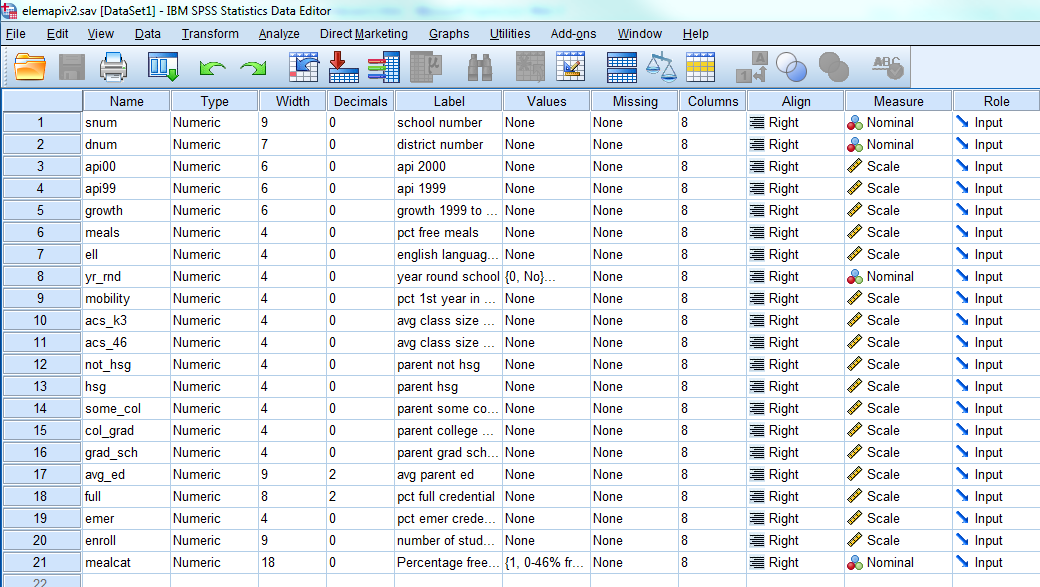 Measure column is often overlooked but is important for certain analysis in SPSS and will help orient you to the type of analyses that are possible.
Nominal: variables that have no intrinsic rating (e.g., gender, ethnicity)
Ordinal: variables that have categories with an intrinsic ordering (e.g., Likert scales,Olympic medals)
Scale: variables that are continuous with intrinsic ordering and meaningful metric (e.g., blood pressure, income)
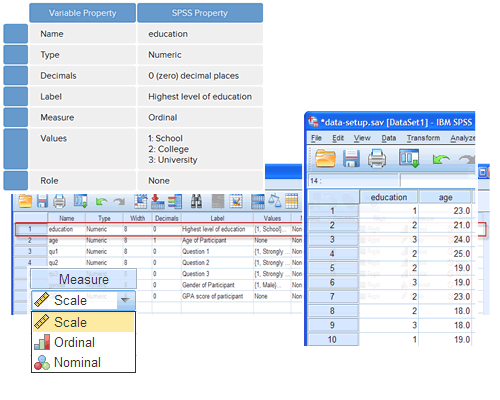 C) Viewer (Output) Window
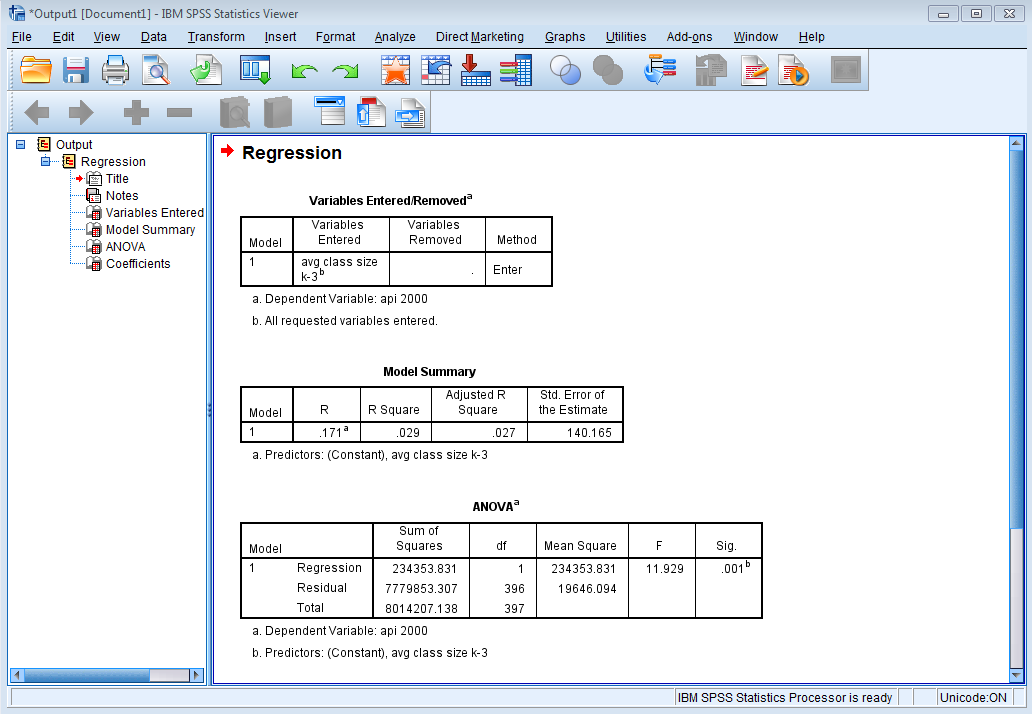 Entering Data
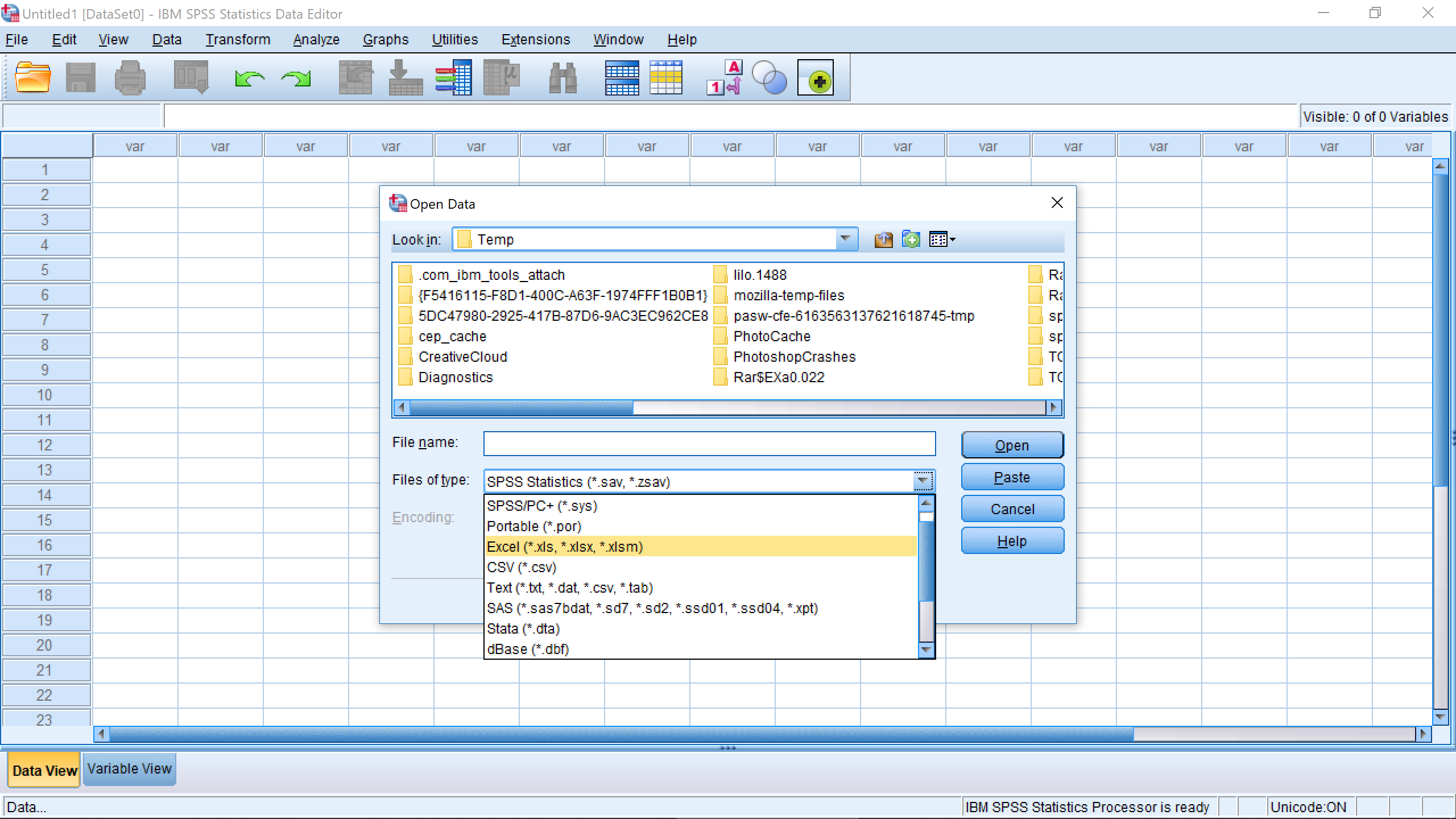 Reading in an Excel file

File
 Open
  Data 
   from "Files of type", select Excel .xls, xlsx., xlsm format
    select File: c:\temp\hs0.xls       
     Open
      check "Read variable names from the first row of the data"
       click on OK
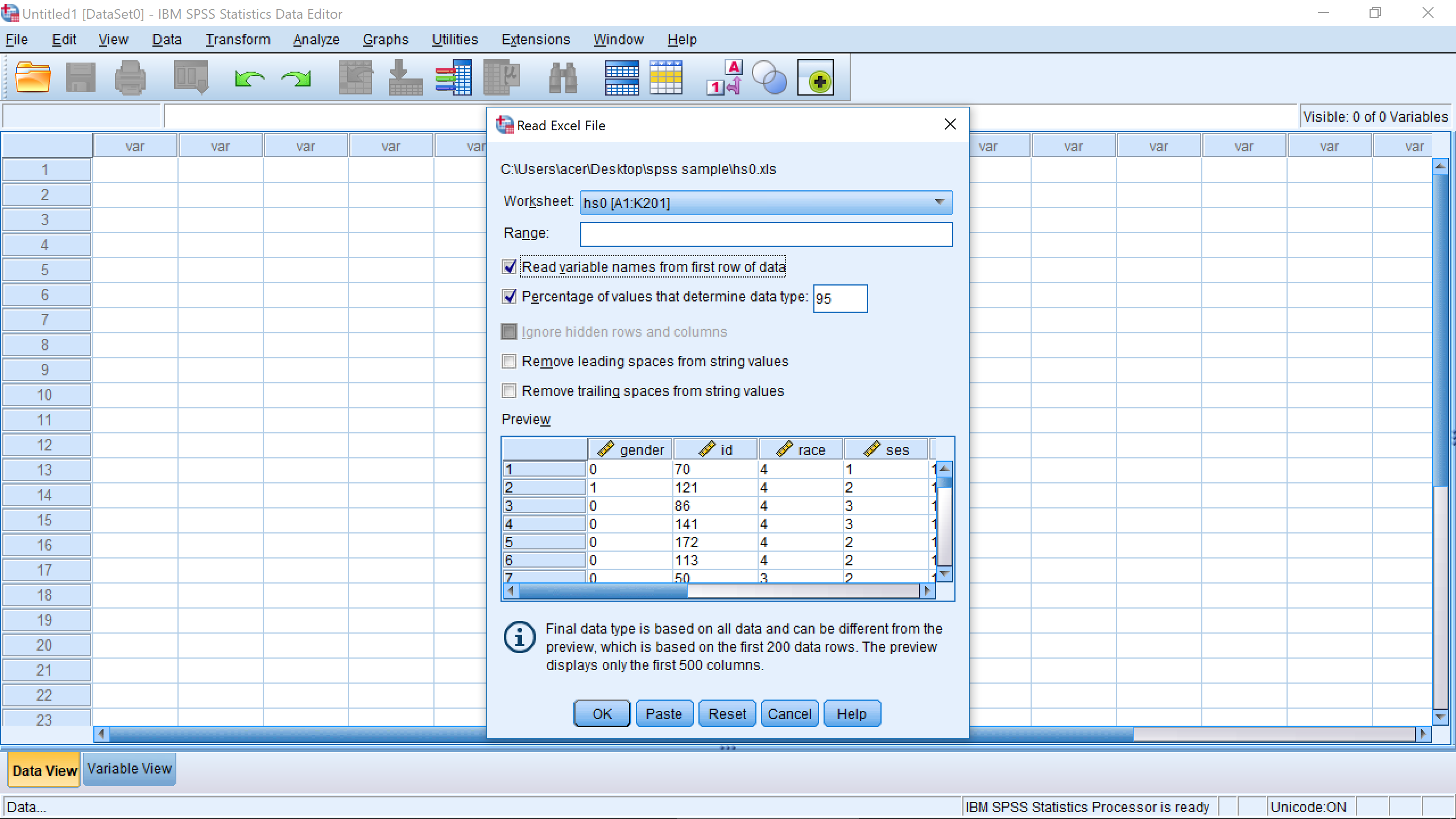 Opening an SPSS data file
File
      Open
        Data 
          select File: c:\temp\hs0.sav       
            Open
Exploring Data
Analyze 
	Descriptive Statistics
 		Descriptives...
 select gender read write math science
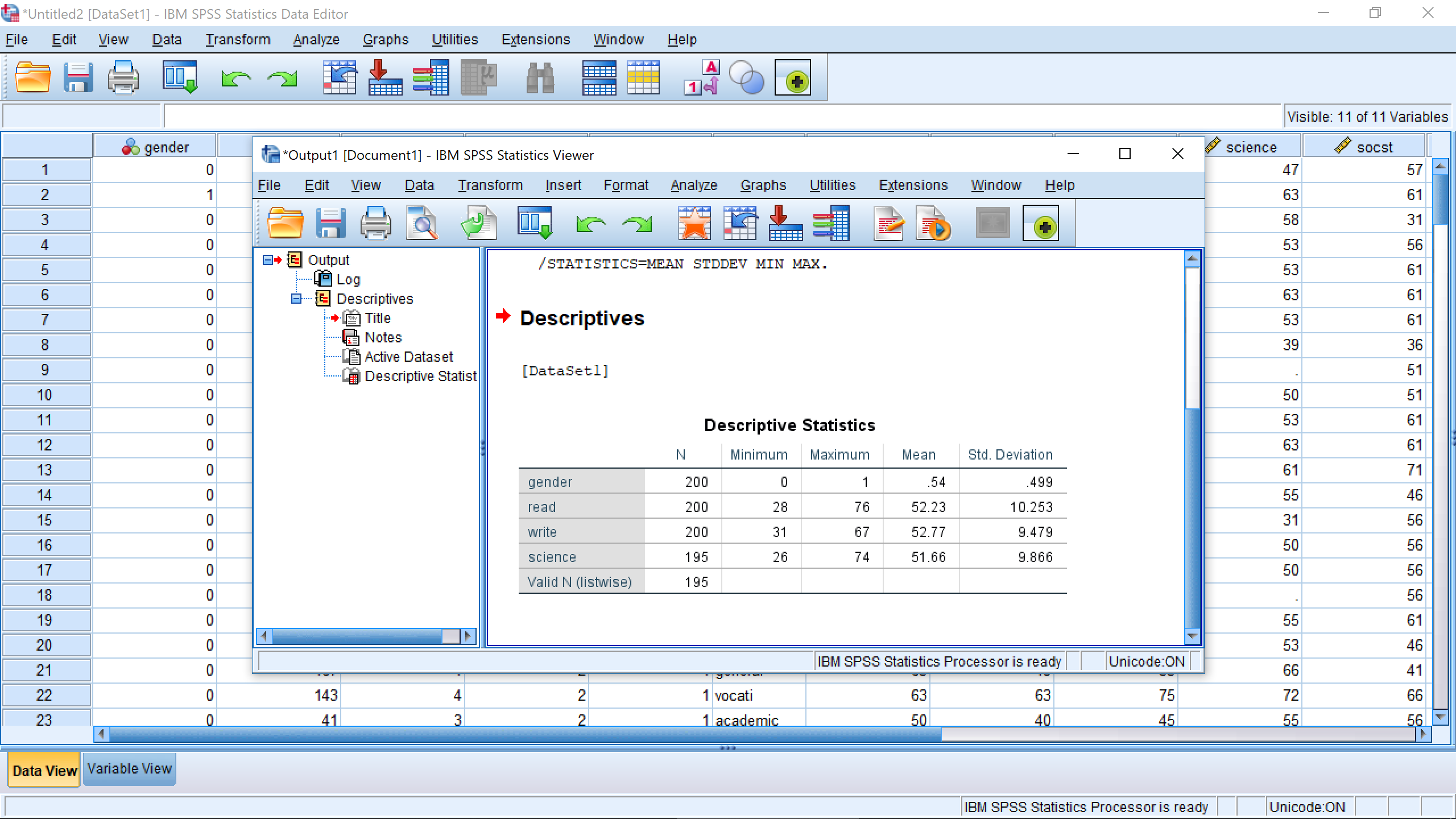 organize the output by the levels of a categorical variable by sorting on that variable and then splitting the file
    Data
      Sort Cases
        select ses

    Data
      Split file
        Click on Organize output by groups
          select ses

    Analyze
      Descriptive Statistics
        Descriptives...
          select gender read write math science

    Data
      Split file
        Analyze all cases, do not create groups
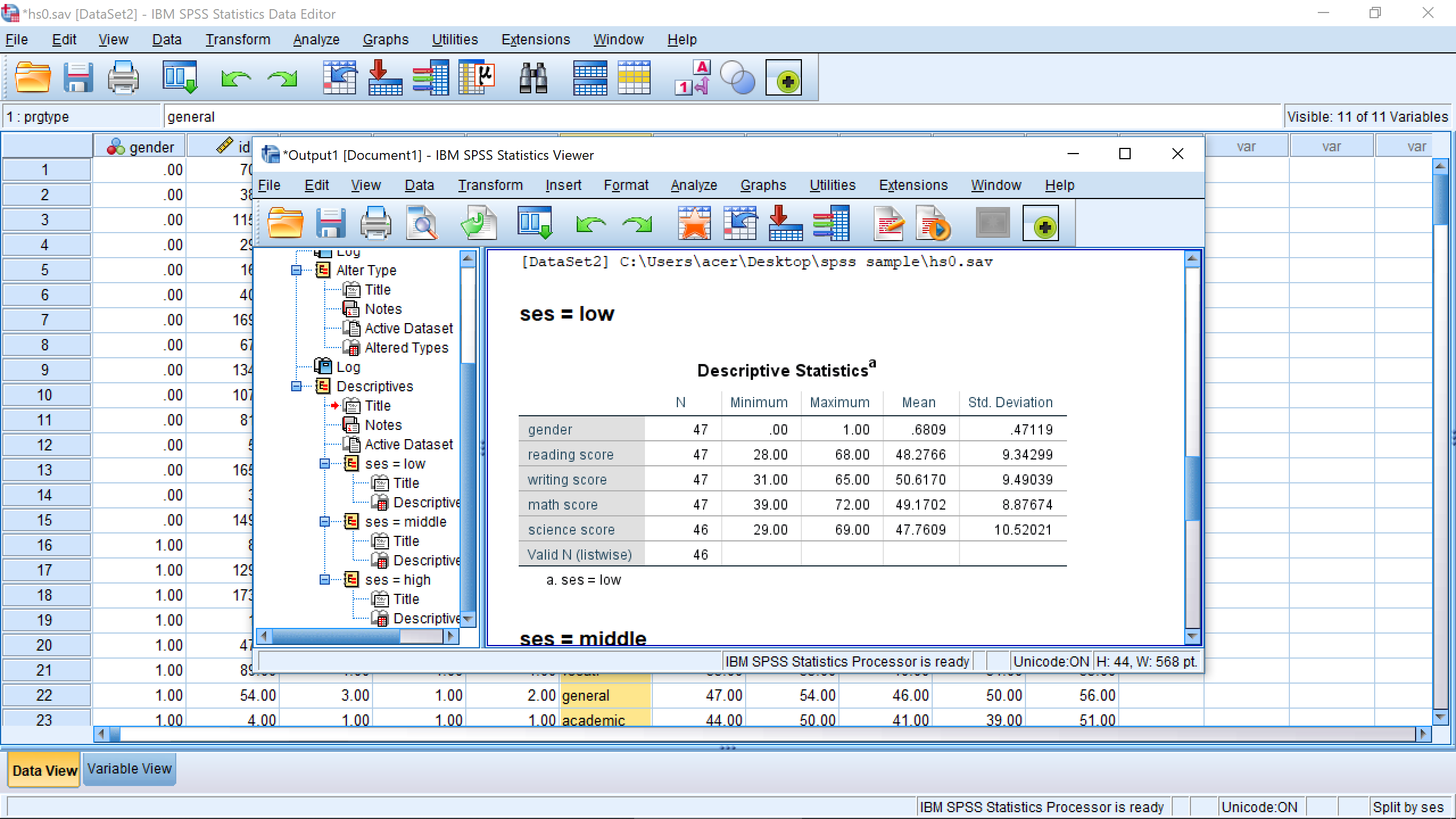 look at that the records for students who earned reading scores of 60 or above
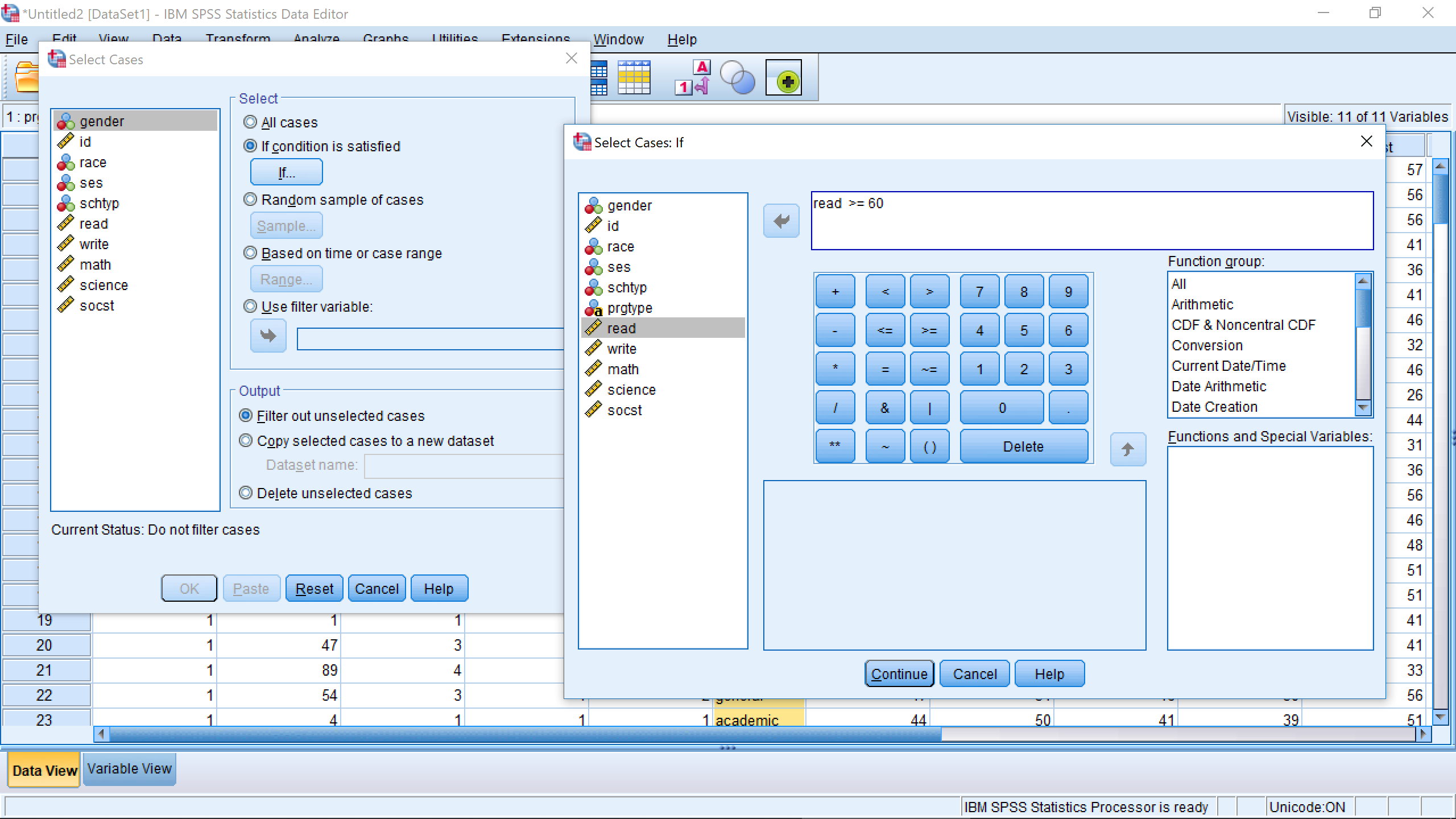 Data
      Select Cases...
        select "if condition is satisfied"
          if read >= 60

    Analyze
      Descriptive Statistics
        Descriptives...
          select gender read write math science
provide the selection criteria
select the first 40 cases
Data
      Select Cases...
        select "all cases"

    Data
     Select Cases...
      select "if condition is satisfied" 
       if prgtype = "academic"

    Analyze
     Descriptive Statistics
      Descriptives...
       select gender read write math science
compare the means of the variables read, write, math and science broken down by 
prgtype
Data
     Select Cases...
      select "all cases"

    Analyze
     Compare Means
      Means...
       select read write math science as the dependent variable
       select prgtype as the independent variable
crosstabulations and correlations.
Analyze
     Descriptive Statistics
      Crosstabs...
       select prgtype for the rows and ses for the columns
        OK

    Analyze
     Correlate
      Bivariate...
       select read write math science

    Analyze
     Correlate
      Bivariate...
       select read write math science
        click on "Options..."
         click to "Exclude cases listwise"
Chi-square
The chi-square test is used to determine if there is a relationship between two categorical variables
Analyze
 Descriptive Statistics
  Crosstabs...
   select prgtype for the rows and ses for the columns
    click on "Statistics"
     check the chi-square box
t-tests
This is the one-sample t-test, testing whether the sample of writing scores was drawn from a population with a mean of 50
Analyze
     Compare Means
      One Sample t-test
       select write and compare it to 50
2-sample independent t-test
Analyze
 Compare Means
  Independent Samples t-test
   select write as the dependent variable and female as the independent 
   variable